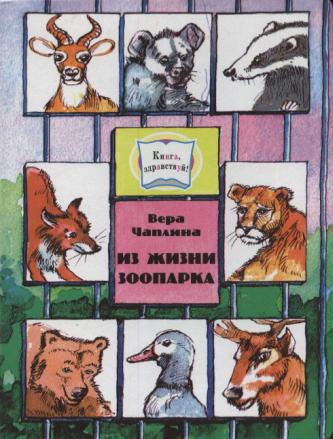 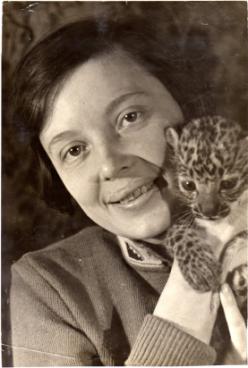 Вера Васильевна Чаплина 
«Из жизни зоопарка»
Литературная игра по книге
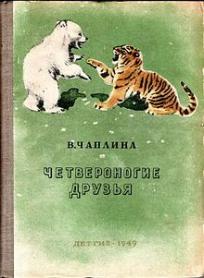 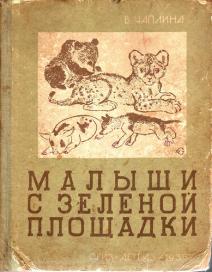 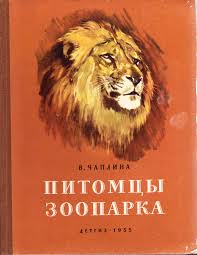 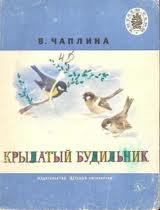 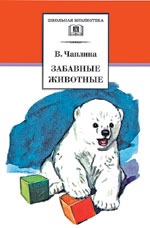 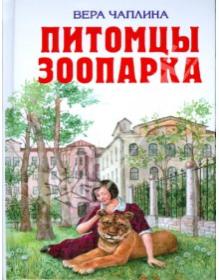 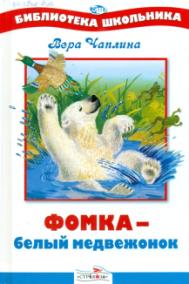 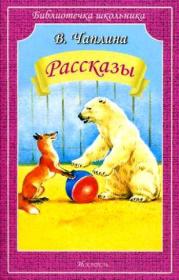 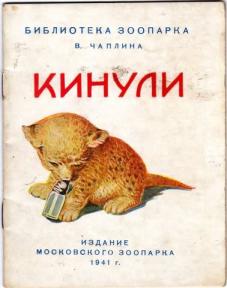 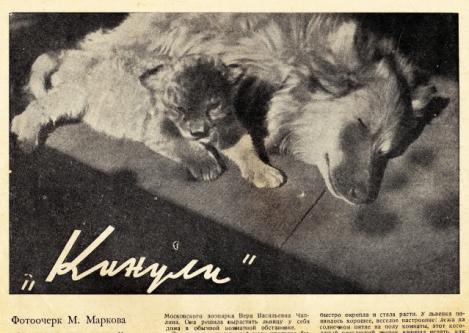 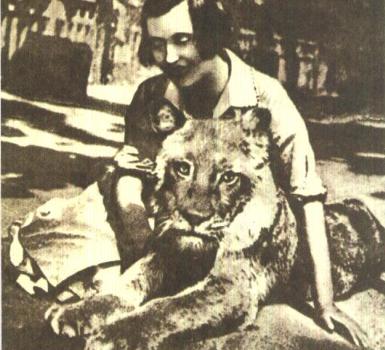 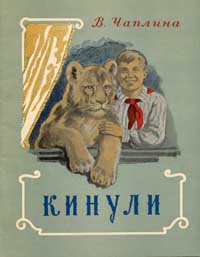 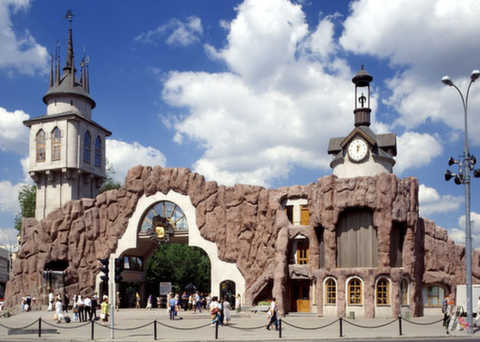 Кружок «Юные биологи
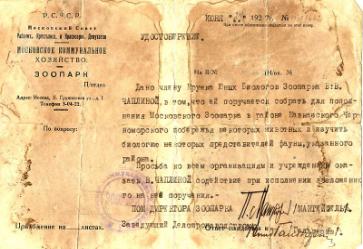 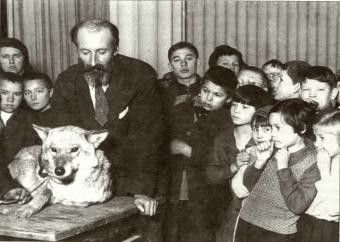 Пётр Александрович Мантейфель
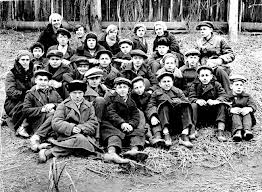 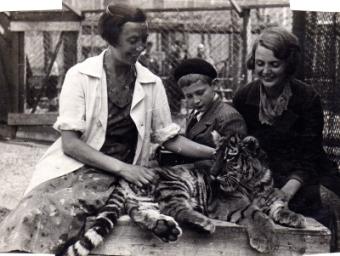 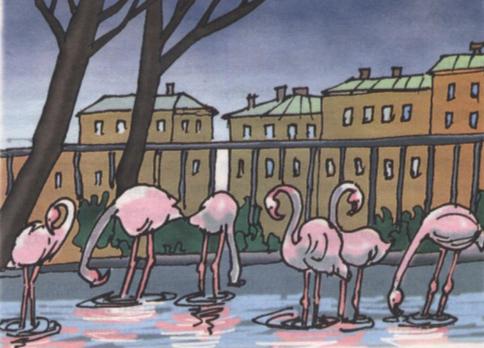 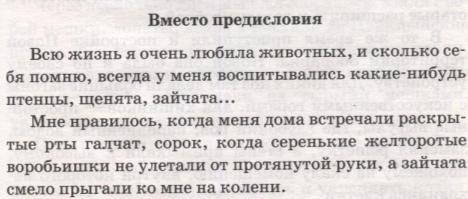 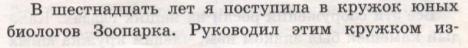 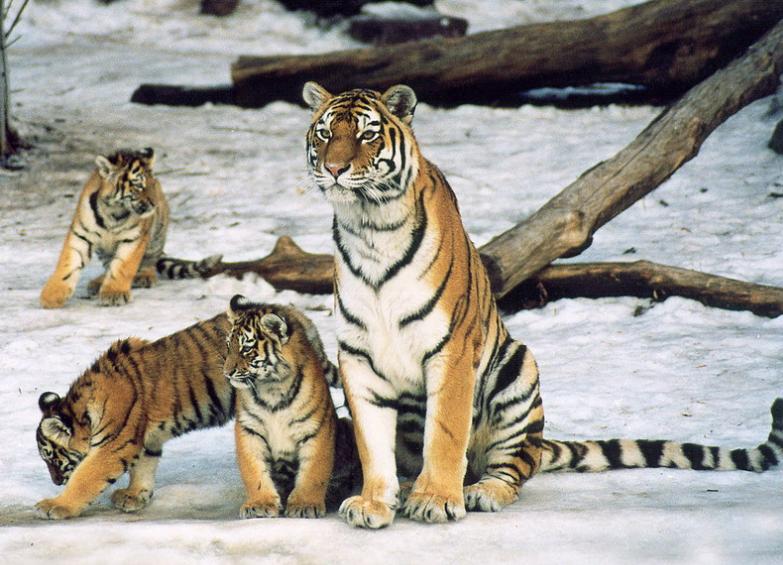 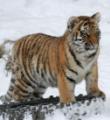 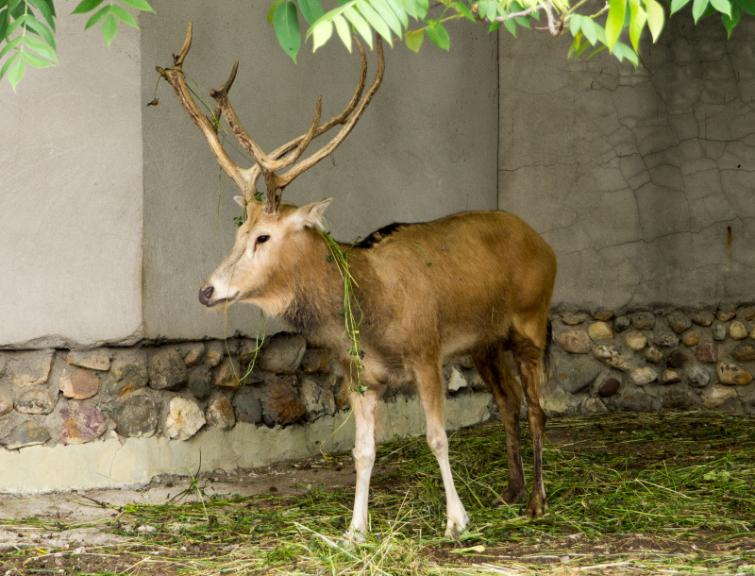 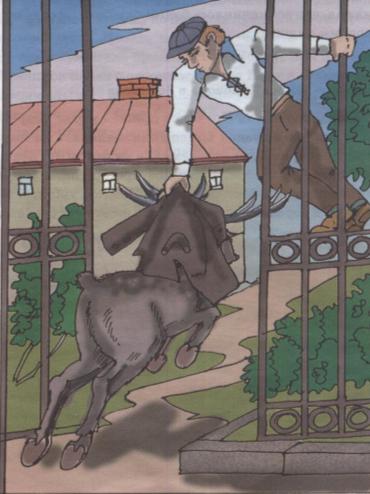 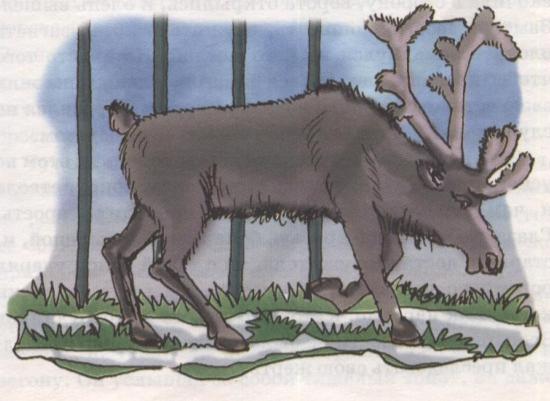 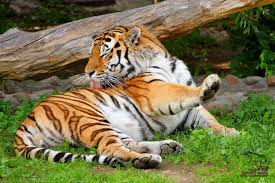 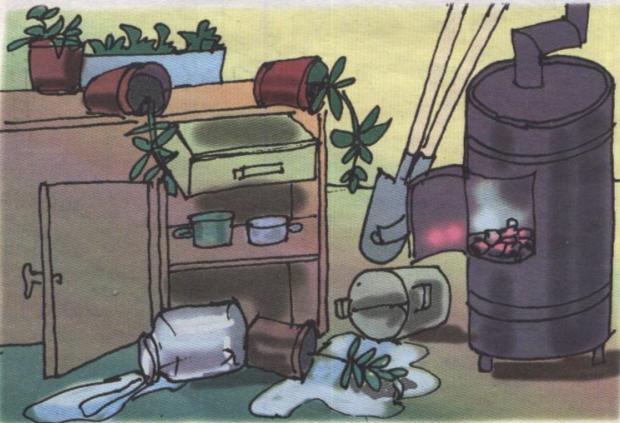 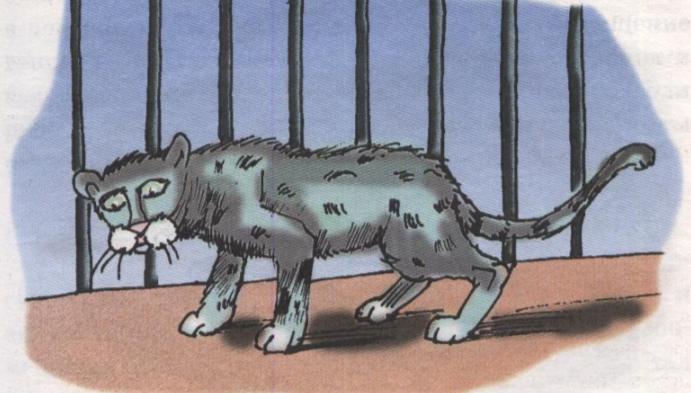 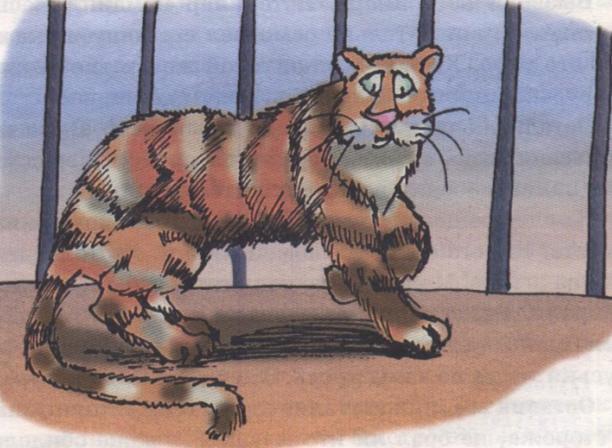 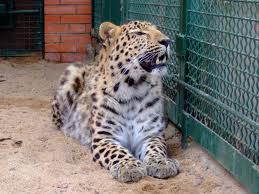 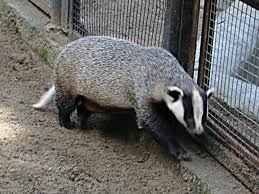 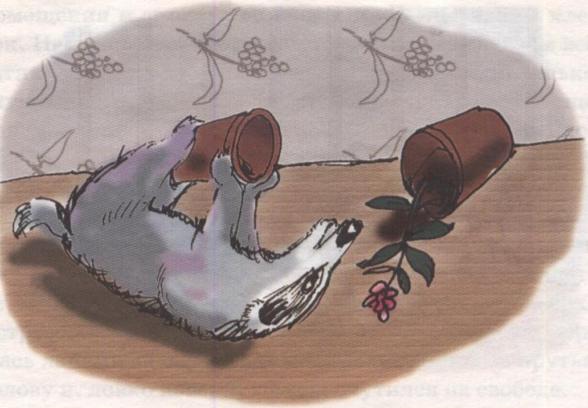 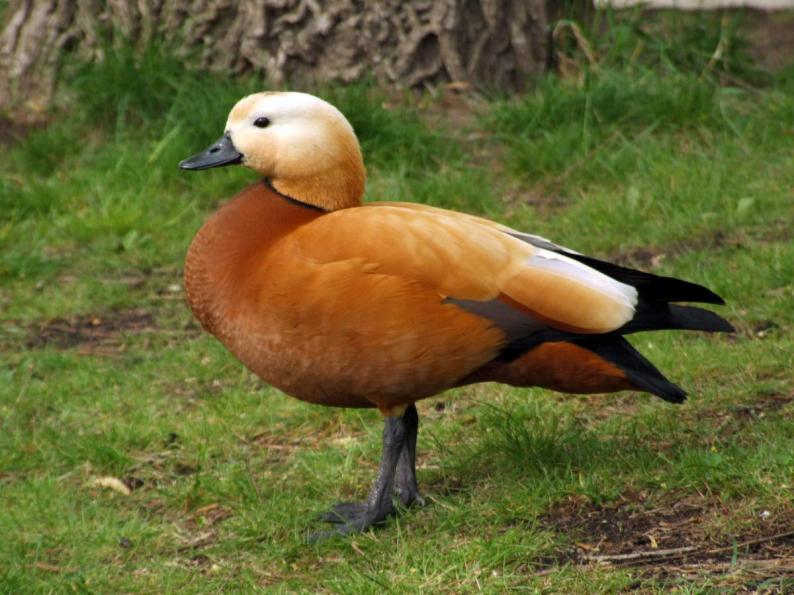 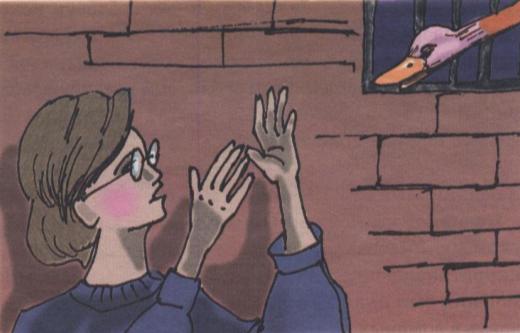 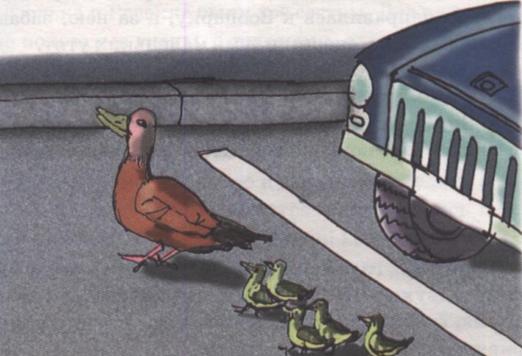 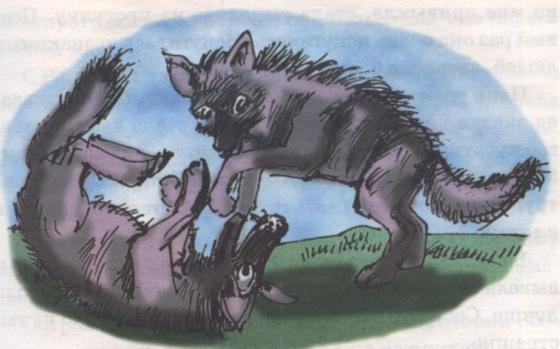 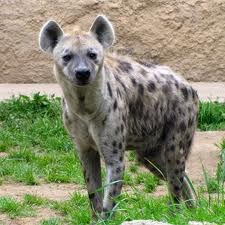 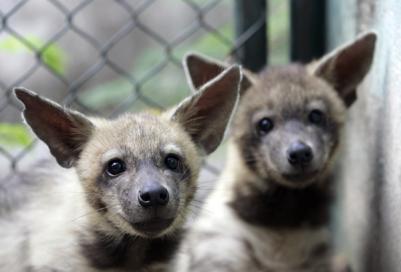 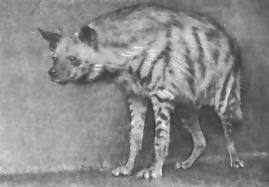 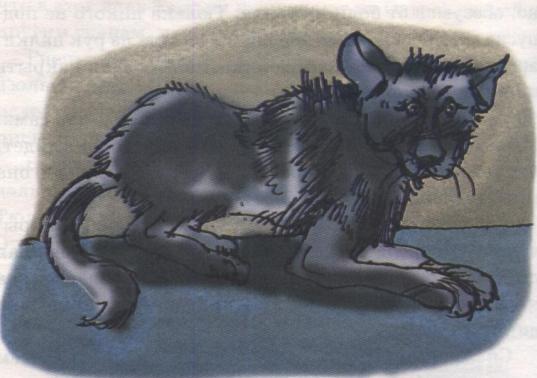 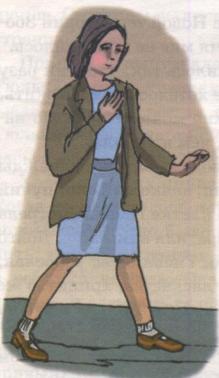 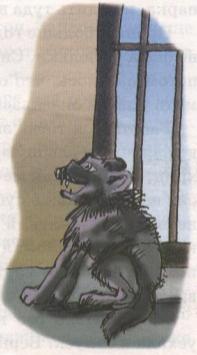 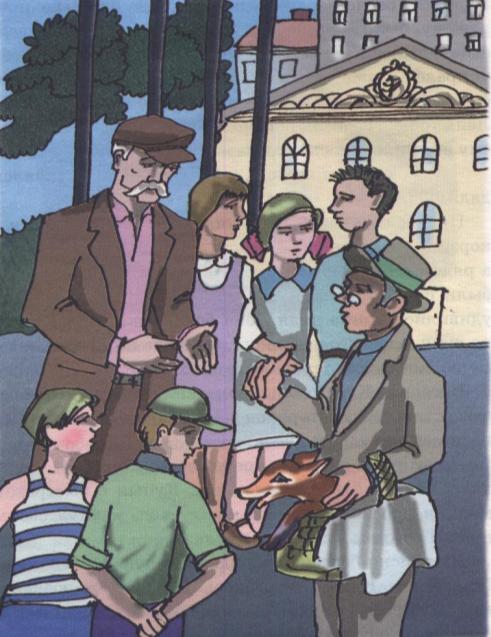 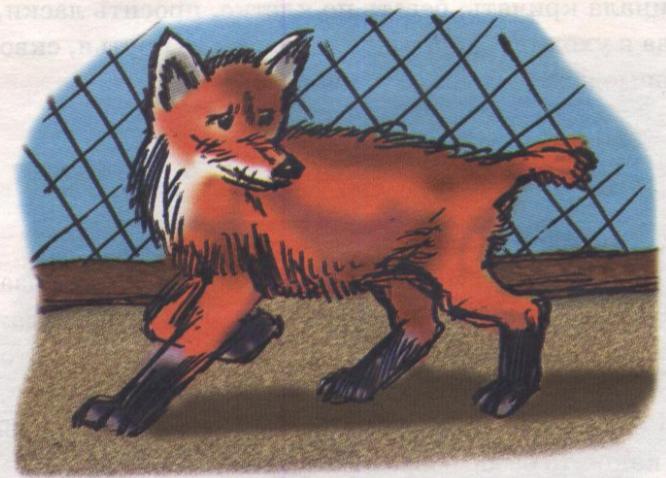 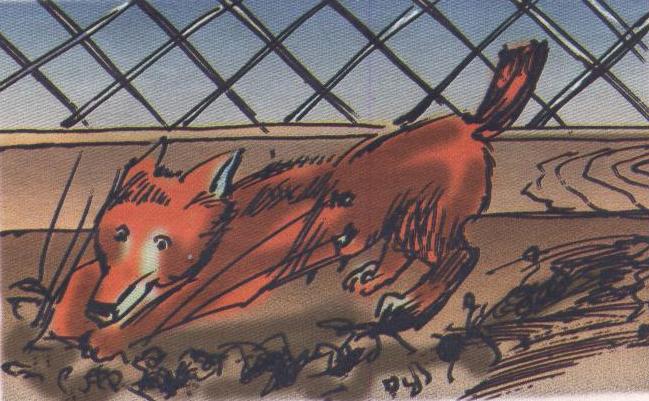 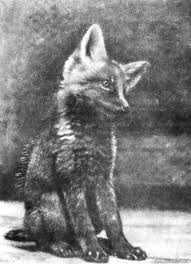 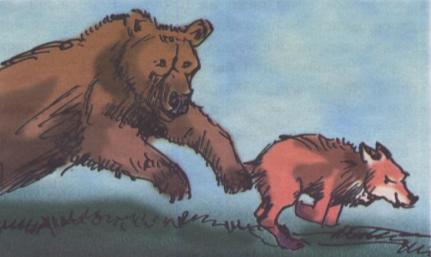 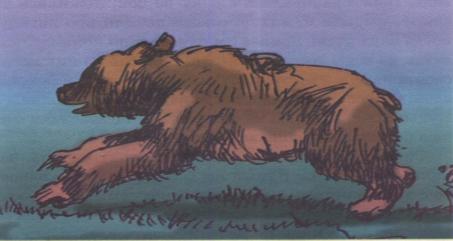 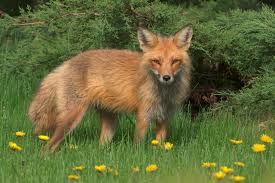 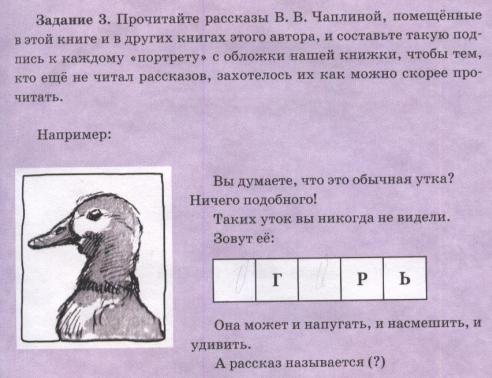 О
А
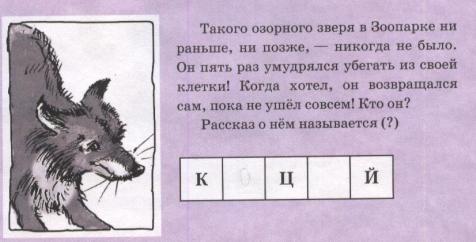 У
Ы
Не одно поколение читателей выросло на произведениях Веры Чаплиной (общий тираж ее книг превышает 18 миллионов экзем-пляров). 
	И хотя первые рассказы Чаплиной о питомцах Московского зоопарка появились в уже далеких 1930-х годах, и давно стали дедушками и бабушками их первые юные читатели, её книги переиздаются вновь, и вновь они пользуются успехом.
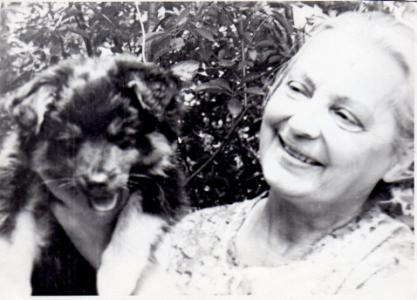 ru.wikipedia.org
chaplina1.narod.ru
kid-book-museum.livejournal.com
vchaplina-arhiv.livejournal.com
www.litmir.me
www.e-reading.link